Opgave 16
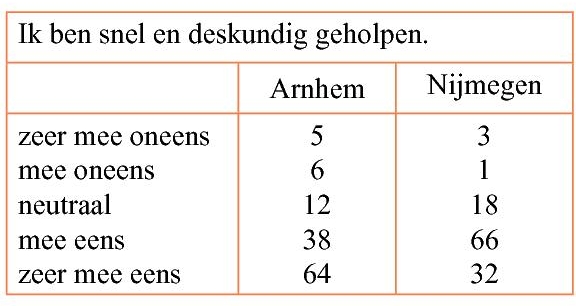 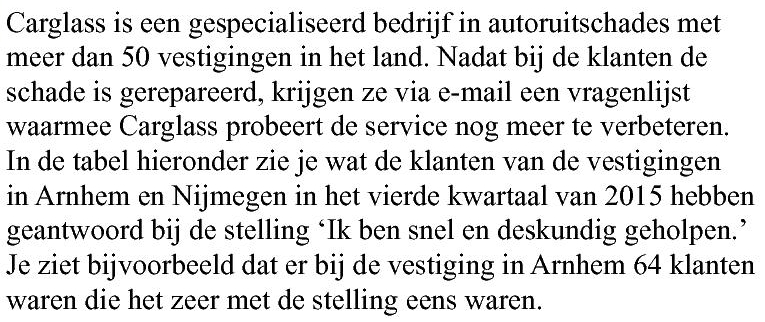 Ordinale variabele met een volgorde
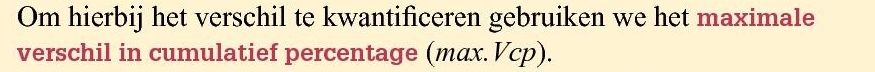 Opgave 16
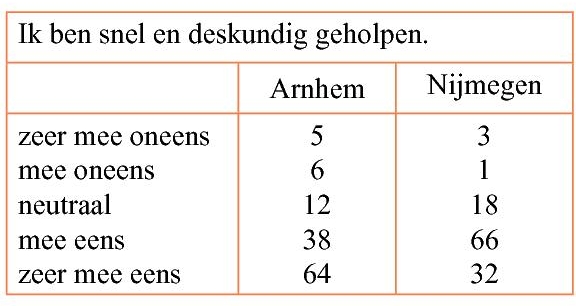 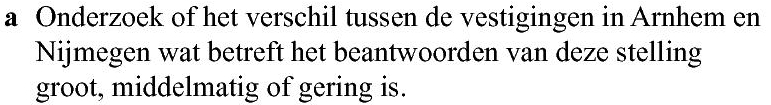 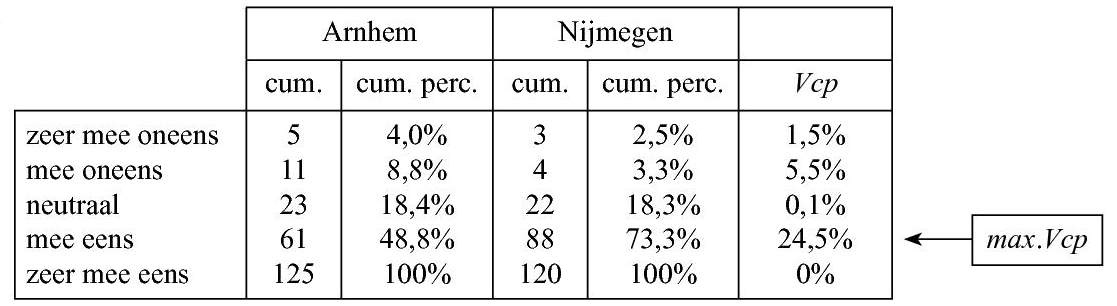 ( formulekaart )
Opgave 16
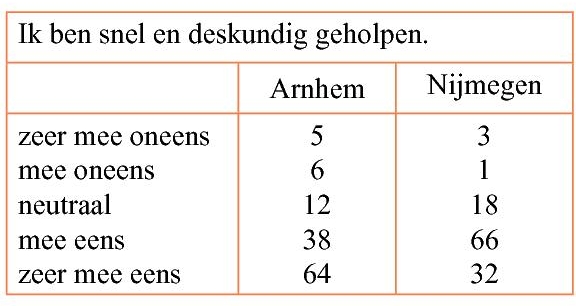 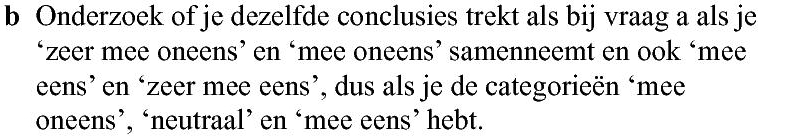 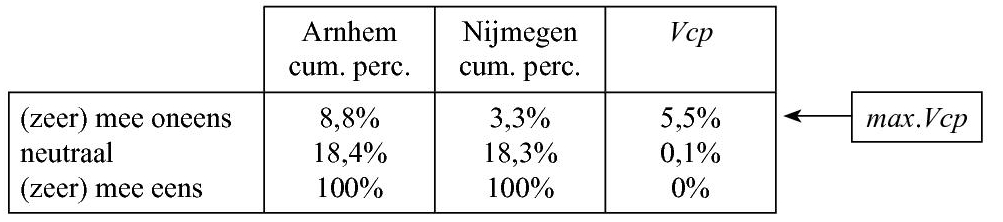 ( formulekaart )
Je trekt dus niet dezelfde conclusie als bij a